Figure 2 The 16 segments of the left ventricle. Ant indicates anterior; Ant-lat, anterolateral; Post-lat, ...
Europace, Volume 14, Issue 8, August 2012, Pages 1139–1147, https://doi.org/10.1093/europace/eus045
The content of this slide may be subject to copyright: please see the slide notes for details.
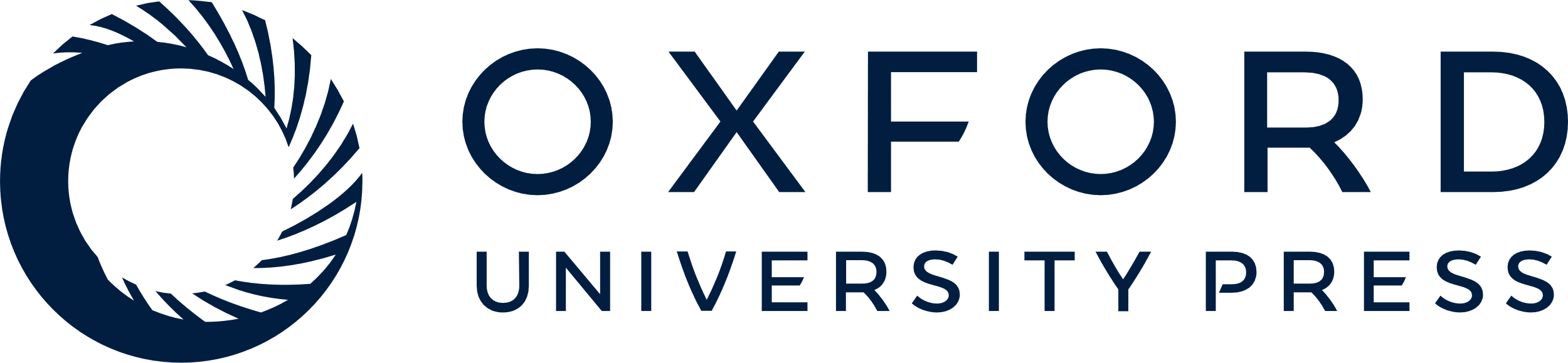 [Speaker Notes: Figure 2 The 16 segments of the left ventricle. Ant indicates anterior; Ant-lat, anterolateral; Post-lat, posterolateral, Post, posterior.


Unless provided in the caption above, the following copyright applies to the content of this slide: Published on behalf of the European Society of Cardiology. All rights reserved. © The Author 2012. For permissions please email: journals.permissions@oup.com.]